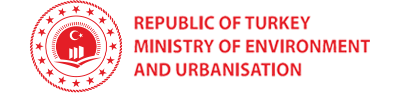 22nd
Task Force on Measurement and Modelling
Online Meeting, 10-12 May 2021
Modeling Activities in Turkey
Canan Esin KÖKSAL, Environmental Expert, MSc.
Republic of Turkey; Ministry of Environment and Urbanization
DG for Environmental Management
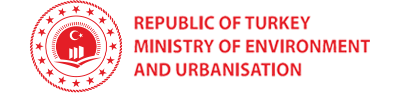 On behalf of and with thanks to the wider team
Content
Air Quality Management in Turkey
1
2
Modeling
3
Future tasks&plans
22nd Task Force on Measurement and Modelling Meeting, 10-12 May 2021
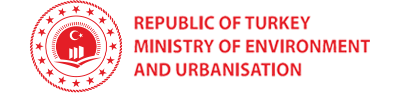 Our Team
Air Quality Assessment Division
Act. Division Manager
Staff
Env. Expert
Env. Expert
Mrs İrde GÜRTEPE
3 Project Assistants
Ms Ağça GÜL 
YILMAZ
Mrs. Canan Esin KÖKSAL
Our Colleague; Mrs. Evrim ÖZTÜRK
EEA, Denmark
22nd Task Force on Measurement and Modelling Meeting, 10-12 May 2021
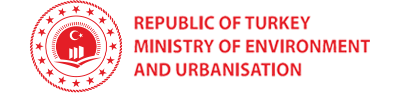 Content/1
Air Quality Management and components in Turkey
22nd Task Force on Measurement and Modelling Meeting, 10-12 May 2021
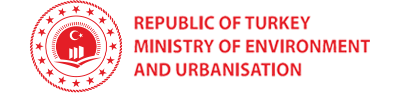 Timeline for Air Quality Management 
in Turkey
2018-…
2012
2008
2014
2011
1st LRTAP Reporting
Digital Air Management
Accelerating Point
HEY Portal
Projects under IPA-I Period
Background for Clean Air Action plans (CAAPs) 
for provinces
Software developments are getting extended.
New international projects
EU Accession Period
Environment Chapter
New By-law-BAQAM
National Air Management Strategy
Clean Air Centers’ start
Background for UN ECE LRTAP Reporting
All-in-one Air Emission Management Portal starting point
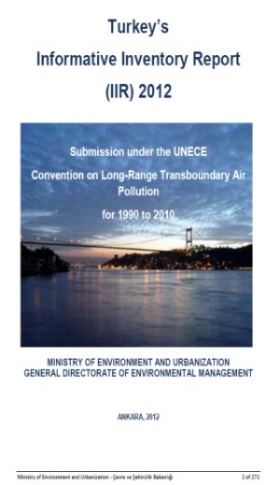 22nd Task Force on Measurement and Modelling Meeting, 10-12 May 2021
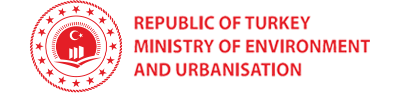 Content/2
Modeling
22nd Task Force on Measurement and Modelling Meeting, 10-12 May 2021
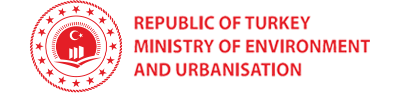 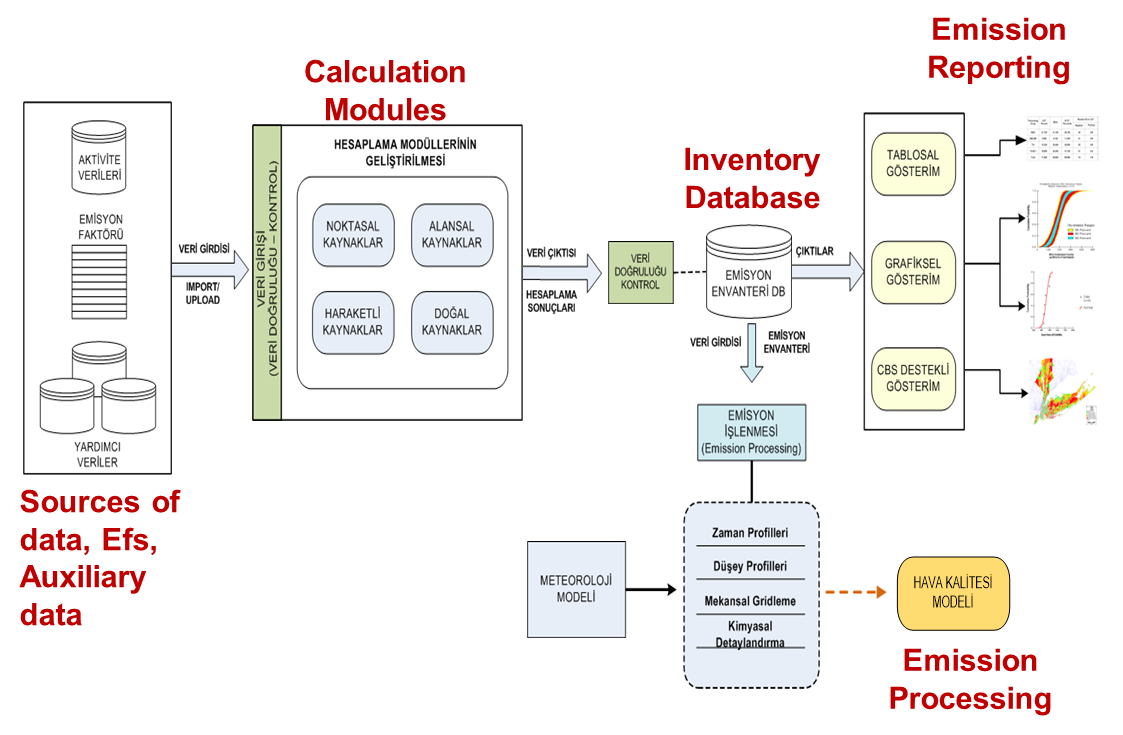 Point, line, area sources and natural sources
Global AQ Model
Meteorological Model
Time profiles, gridding, chemical speciation
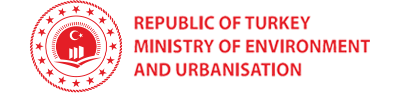 Improvements
Air Emission Management Portal
5087 facilities’ data;15000 stacks
Emission distribution
Meteorological and air quality models are available all-in-one. 
Longrange transport is included.
Pollutants – wide extent
8 Clean Air Centers, 355 fixed monitoring stations; all of them measuring SO2 and PM10 ; half of them PM2,5
CITYAIR Project with INERIS and CITEPA
National funded projects for the Air Emission Management Portal and forecast and 3D air maps
Low Emission Zone studies on the way
Specific Measures for provinces; case/pilot studies 
Scenario results for comparison
Projections; on the way
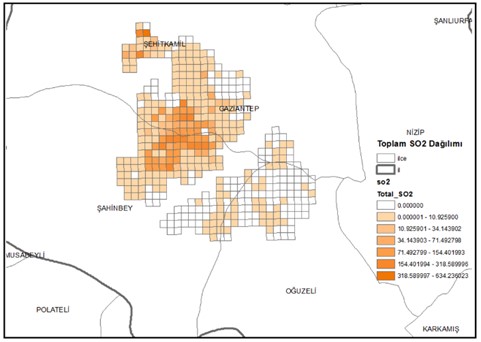 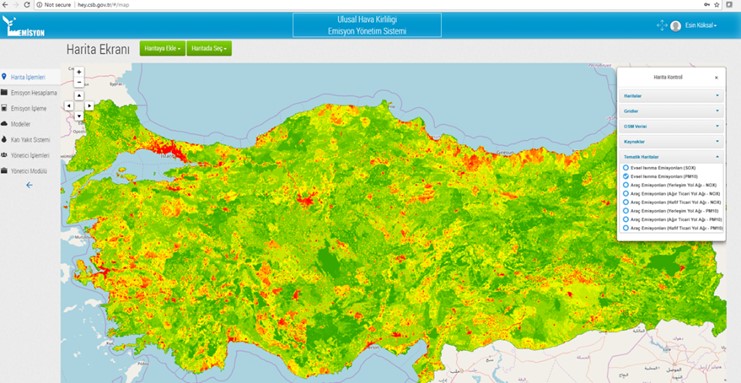 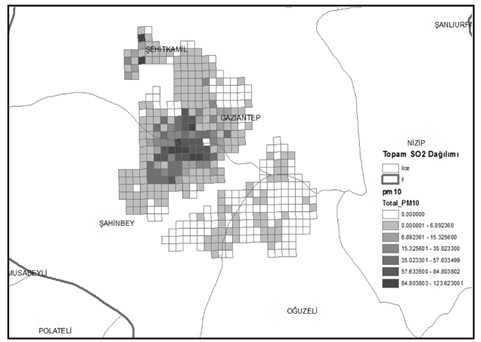 Maps / Gridding
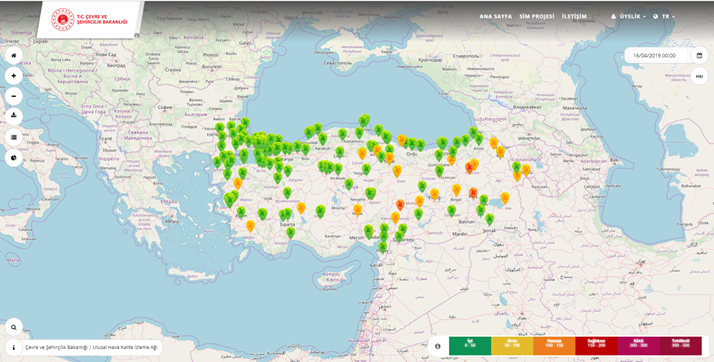 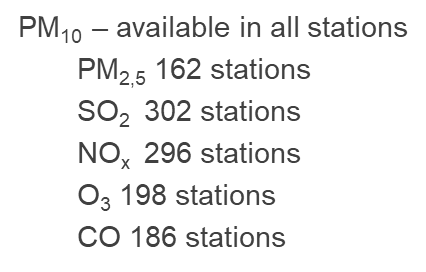 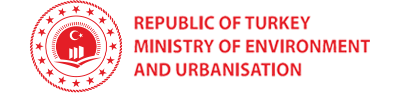 Special data requirements are covered.

For solid fuels, seperate moduled is developed and will be integrated with daily submission of usage in national scale.
Forecast is being studied to be integrated with the Portal together wtih the city-profile with 3D.
AIR EMISSION MANAGEMENT PORTAL
Location based data integration, add-drop is available.

GIS based data configuration is available.
Regional and local maps are available for emission distribution.
All sources regarding the main activities are included.

Industry
Residential Heating
Transport
Agriculture
Continuous Development
New Tools
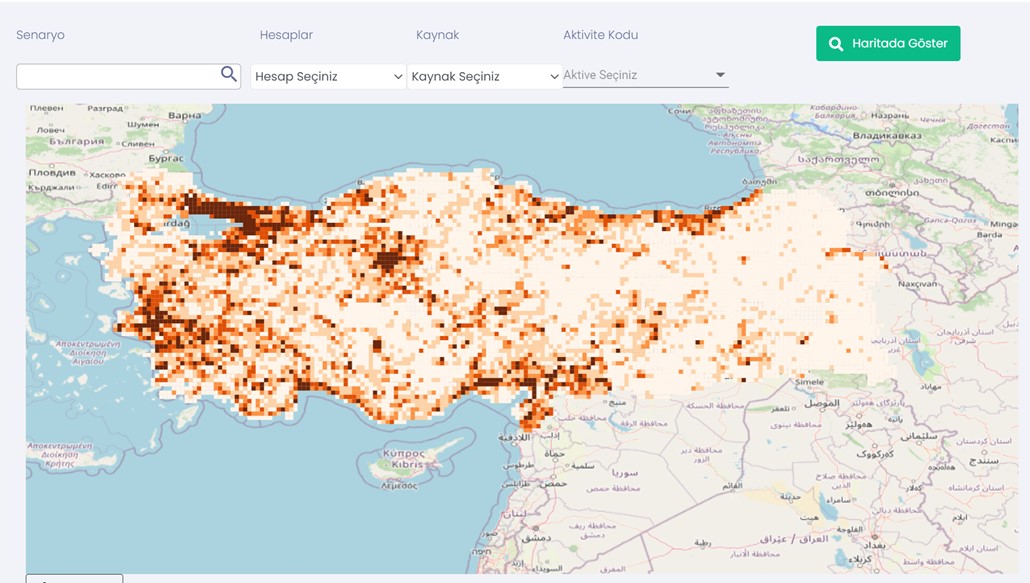 Flexible study
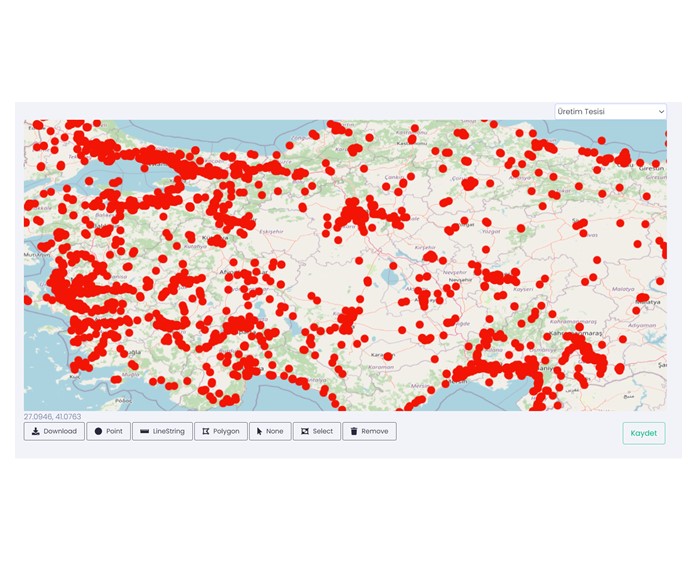 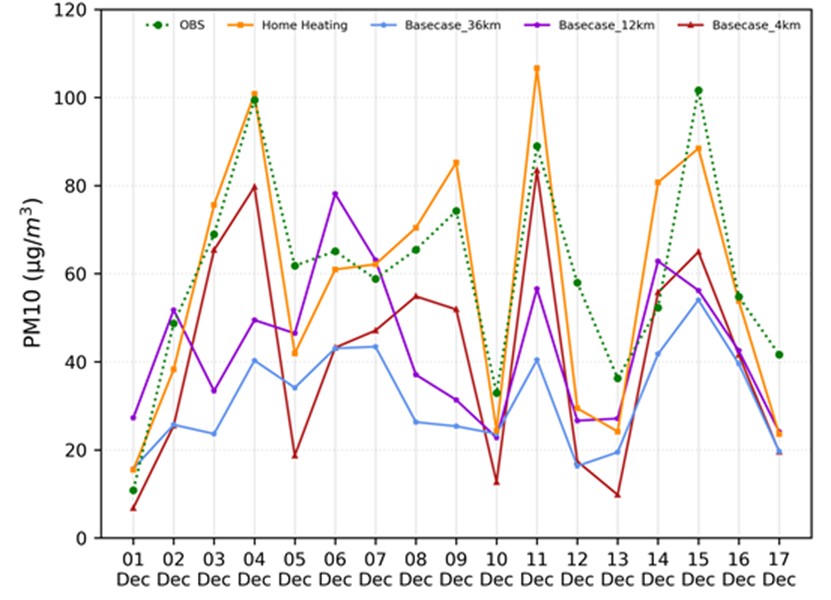 Country profile
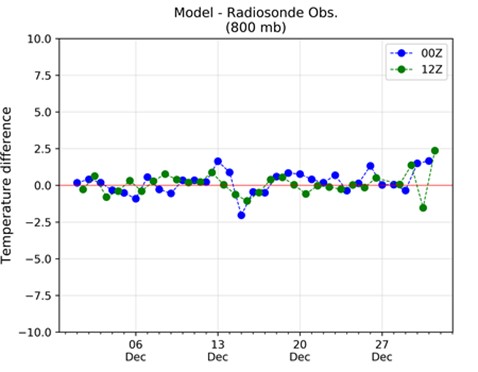 IT linkage
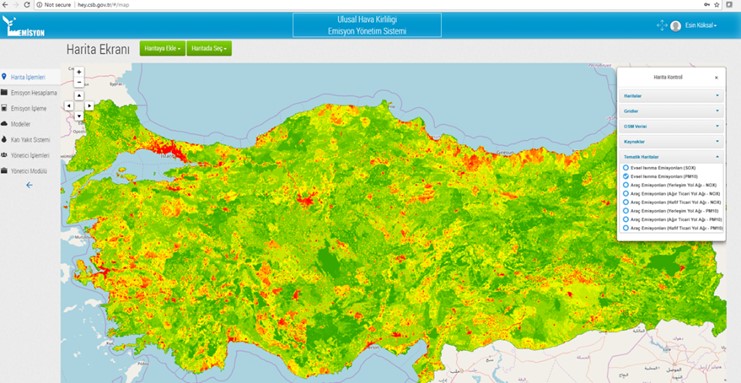 Data coverage
22nd Task Force on Measurement and Modelling Meeting, 10-12 May 2021
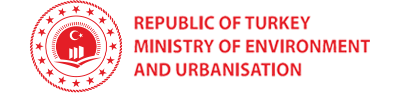 Strategical air quality maps are prepared using the «all-in-one»unique system-Air Emission Management (AEM) Portal of the Ministry of Environment and Urbanization including:
GIS based city information,
sectoral data, 
fuel usage from provinces and 
air quality modeling

Air quality visualization studies including forecast will be developed for Turkey by integrating AEM Portal with the  

3D city information systems, 
road network, 
city topographical information and traffic density data. 

From national scale to city-level scale, all required further studies are ongoing with the components of air emission inventory, modeling, measurement and scientific background.
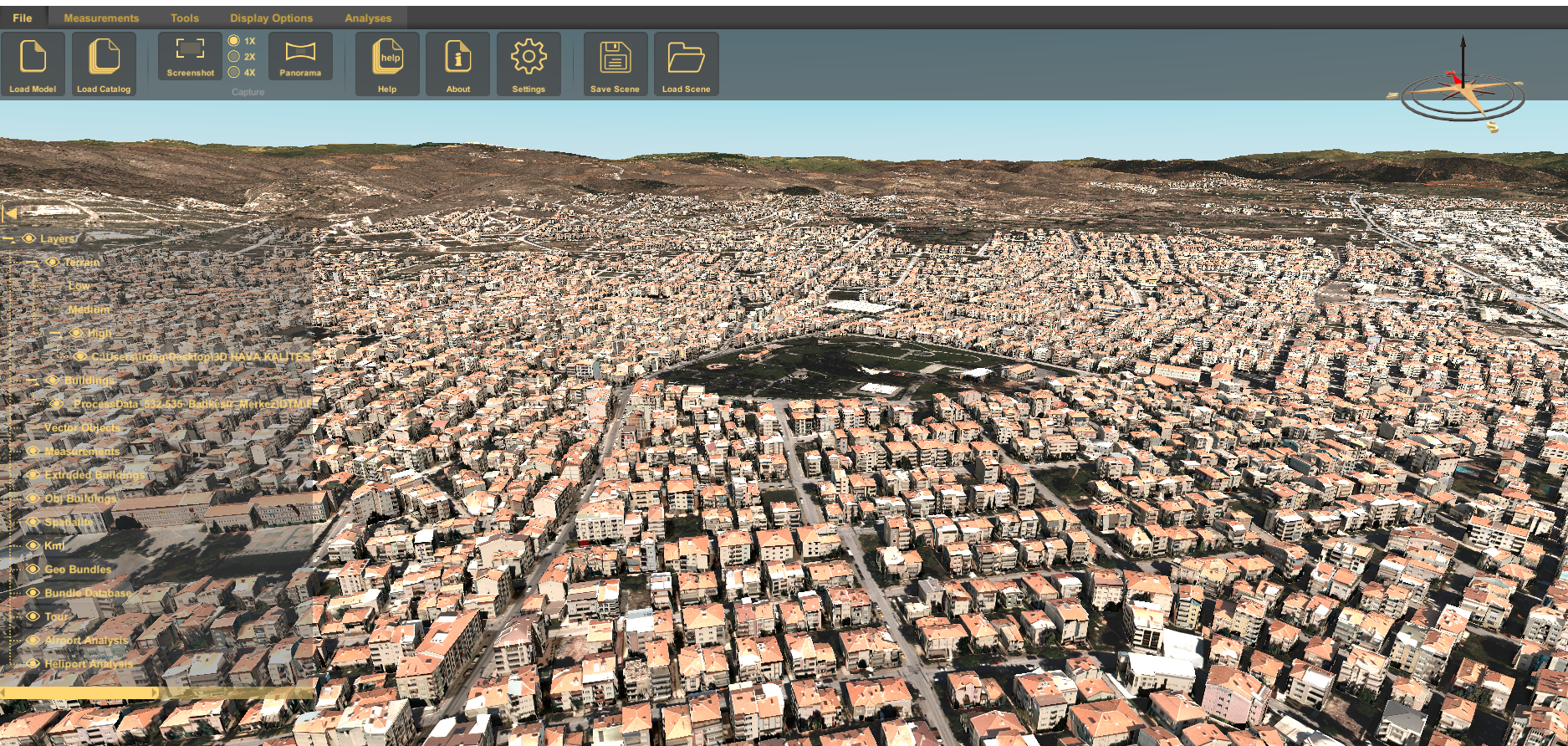 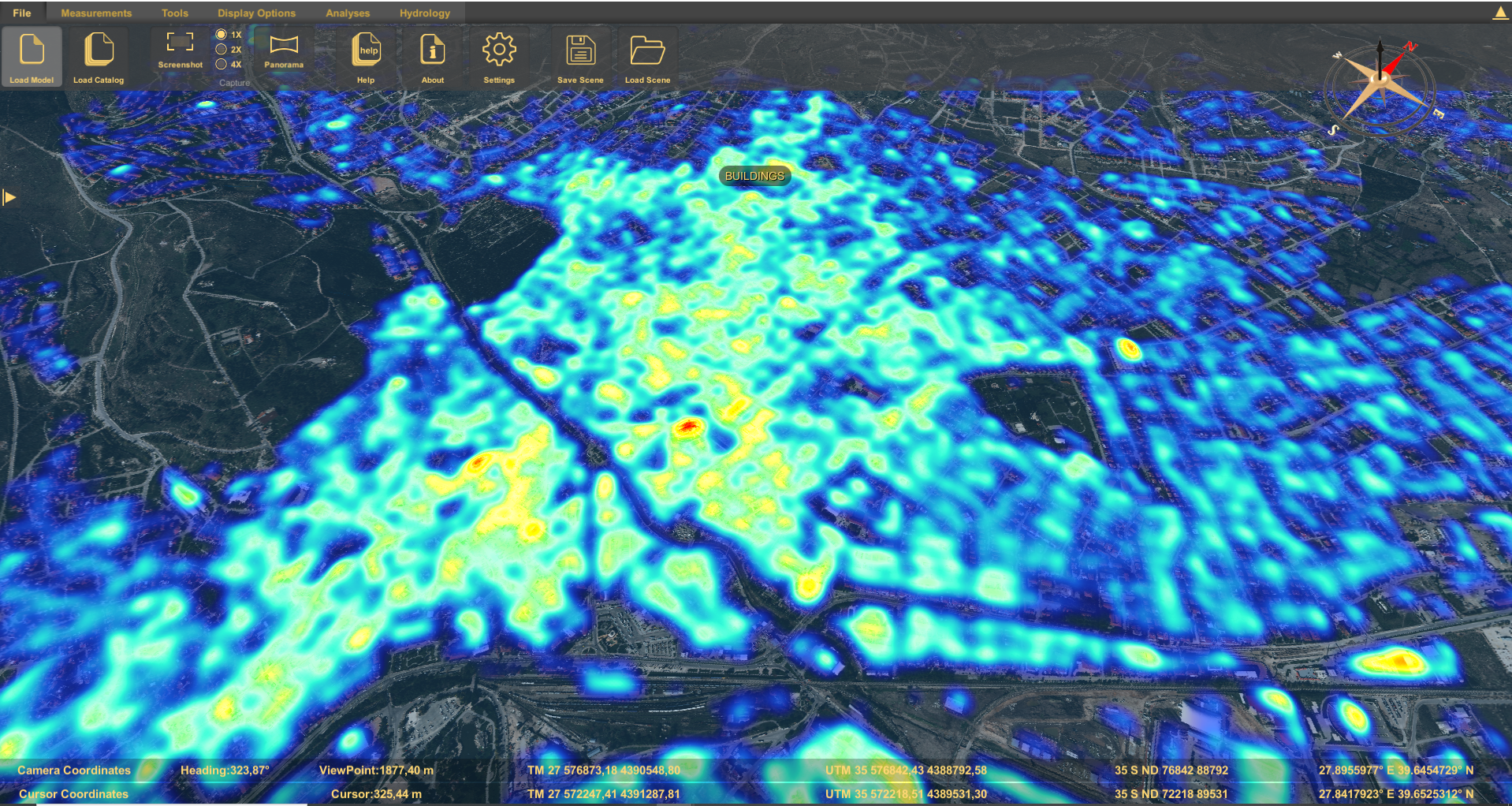 <AIRFACE>
5 cities >> 20 cities
City-information systems to be integrated
City geographical properties
Support for decision-making
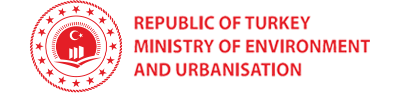 Content/3
Future Tasks&Plans
22nd Task Force on Measurement and Modelling Meeting, 10-12 May 2021
Future Tasks
Air Management Portal
Forecast module
CAAPs revision
Solid fuel data module
Maps to be completed national and with historical data
Results to be reflected in scientific articles
Model results to be concluded
Official submission integration with the national users
At first case studies, then official outputs
SUBMIT
Future Tasks
From Regional to National Scale and 
From Local to Regional Scale
Increasing the data coverage and availability
Decreasing the uncertainties within the inventory
Extending the provinces with city specific GIS and 3D outputs
Achieving model results nationawide
Publishing the results via scientific articles and at the scientific activities
Searching the opportunities for experience and information exchanges under international platforms
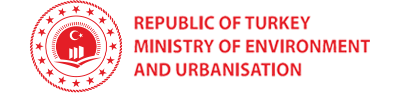 Thank You for your Attention
cesin.koksal@csb.gov.tr
22nd Task Force on Measurement and Modelling Meeting, 10-12 May 2021